EXPERIMENTAL MEDIA STUDIO
Topic Two: Time
Some Common Time Standards in Media:
Feature films (narrative and documentary): 60 – 120 mins., most are 90 mins.
TV programs: 40-50 mins. (hour-long), 21-22 mins. (half an hour-long)
Commercials/ads: 15 secs. – 1 min., most are 30 secs.
Movie trailers: 40 secs. – 3 mins. 30 secs., most are 2 mins. 30 sec.
Theatre and live performances: 1-5 hrs., most are between 1 hr. 30 mins.-2 hrs. 30 mins.
Average length a viewer at a museum or gallery spend in front of an artwork: 6 secs.
Douglas Gordon, 24-Hour Psycho, 1993
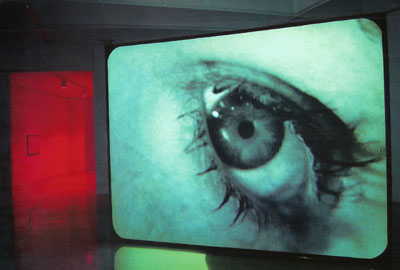 Douglas Gordon, 24 hour psycho back and forth and to and fro, 2008
Andy Warhol, Empire, 1964TRT 8 hours 5 minutes
Key Concepts & Genres
Time-based media – film/video, performance, installation, interactive work
Time as duration – real time, edited time (“sculpting in time”)
Time as history, memory, forgetting – human memory / digital memory (ephemerality / permanence)
Linear and non-linear time
Past / present: saba, recollection objects, sense memory
Chronophobia
Durational aesthetics
Ethics of slowness
Artists and Movements
John Cage, Andrey Tarkovsky, Douglas Gordon, Tehching Hsieh, Linda Montano, Shauna Beharry, Mona Hatoum, Ulay and Abramovic, Lin Hixson, Goat Island, Forced Entertainment, Franko B, La Ribot, Andy Warhol, Jim Campbell, On Kawara, Hanna Darboven, Vito Acconci, Joseph Beuys, Roman Opalka, Rea Tajiri, Walid Ra’ad, Julie Dash
Ulay / Abramovic, Relation in Time, 1977
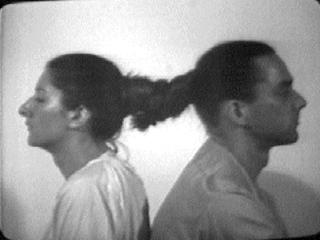 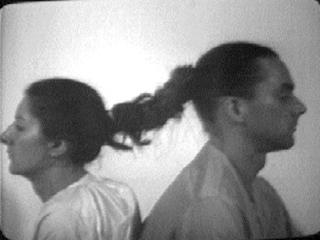 Ulay / Abramovic, The Lovers – Great Wall Walk, 1988
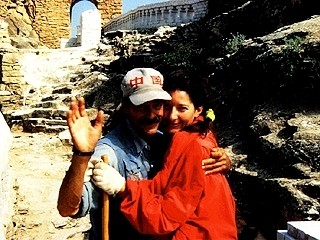 Tehching Hsieh, One Year Performance (Cage Piece), 1978-1979
Tehching Hsieh, One Year Performance (Time Clock Piece), 1980-1981
Tehching Hsieh, One Year Performance, 1981-1982
Tehching Hsieh and Linda Montano, Art/Life One Year Performance, 1983-1984
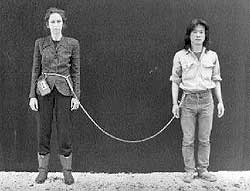 Shauna Beharry, Ashes to Flowers: The Breathing, 1993, undocumented performance
John Cage, 4’33”, 1952